Возможности анализа поля скоростей по данным HINODE SOT/SP
Можаровский С.Г.
Институт прикладной астрономии РАН 
(Уссурийская астрофизическая обсерватория)
Затем строим бисектор профиля линии, который состоит из 5 точек. Длины волн каждой из пяти точек переводим в лучевые скорости.
Зная, что каждой точке бисектора соответствует собственная эффективная высота отклика в слоях фотосферы, можем построить последовательный ряд карт распределения скоростей.
Таким образом мы можем отследить изменение лучевой скорости с высотой
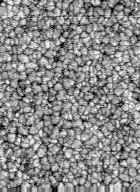 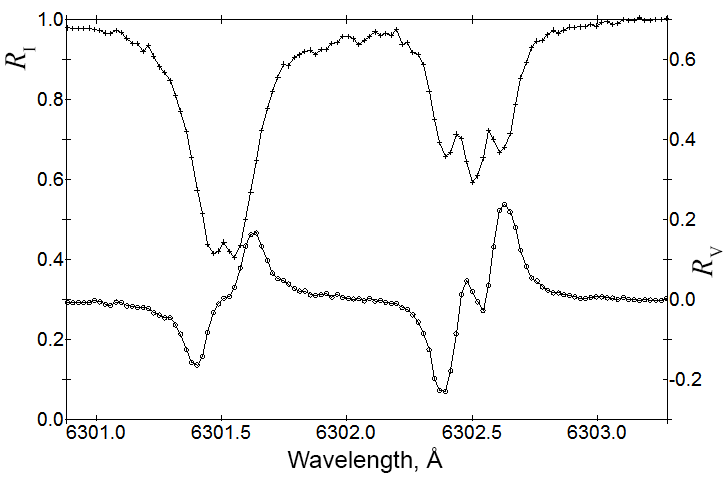 Данные спектрополяриметра HINODE – это профили Стокса линий Fe I λ 6301, 6302 Å для двумерных карт солнечной поверхности (до миллиона точек в одном сеансе наблюдений).
Команда HINODE использует профили для построения карт магнитного поля. Но мы можем из этих данных извлечь дополнительную информацию, а именно распределение лучевых скоростей по высоте в фотосфере.
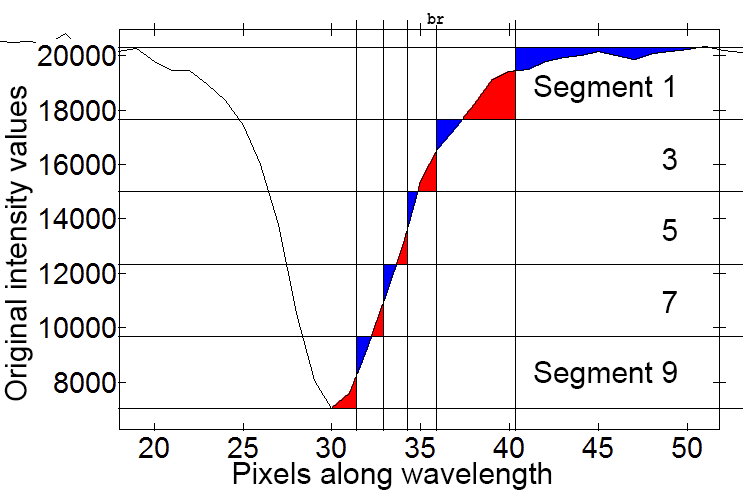 Можно сопоставить лучевые скорости на разных высотах с другими величинами:
Для этого мы разбиваем профиль каждой из линий на пять трапеций равной высоты и сначала для каждого сегмента находим положение каждого крыла.
ICont                  vME,6302+6301                     B||                     vLOS,6301
  [0.85,1.25]               [4,-4км/с]             [-500,500Гс]           [1.7,-1.7км/с]
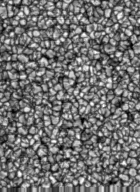 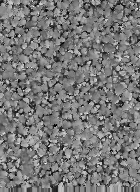 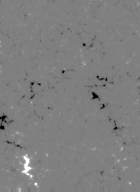 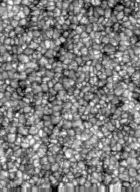 Выводы:
Данные о распределениях скоростей с высотой можно использовать для уточнения моделей фотосферы, для попыток найти изменения в характере движений при возникновении/распаде активных областей.

Для построения картинки движений на разных высотах фотосферы лучше использовать линию Fe I λ 6301 Å. Крылья этой линии имеют более крутые фронты, поэтому полученные карты имеют лучшее отношение сигнал/шум. 

Для анализа статистических данных надо использовать обе линии, тем более, что линия Fe I λ 6302 Å даёт несколько иной высотный срез.
vBi(0.1),6301             vd0(n=3),6301             ΔvBi(0.3-0.7)             vmi~W6302/W6301
     [2,-1.7км/с]            [2,-1.7км/с]            [0.9,-0.9км/с/Δh]                 [0.74,0.64]
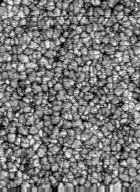 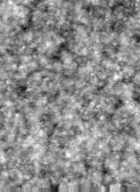 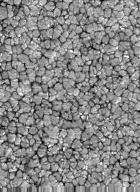 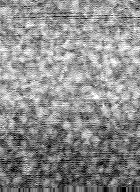